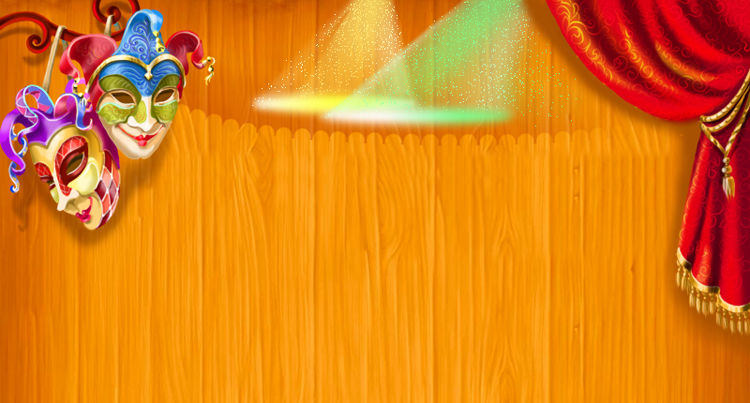 Путешествие 
в мир театра

Приготовил: старший воспитатель МБДОУ №3
Кондратьева Ирина Геннадьевна
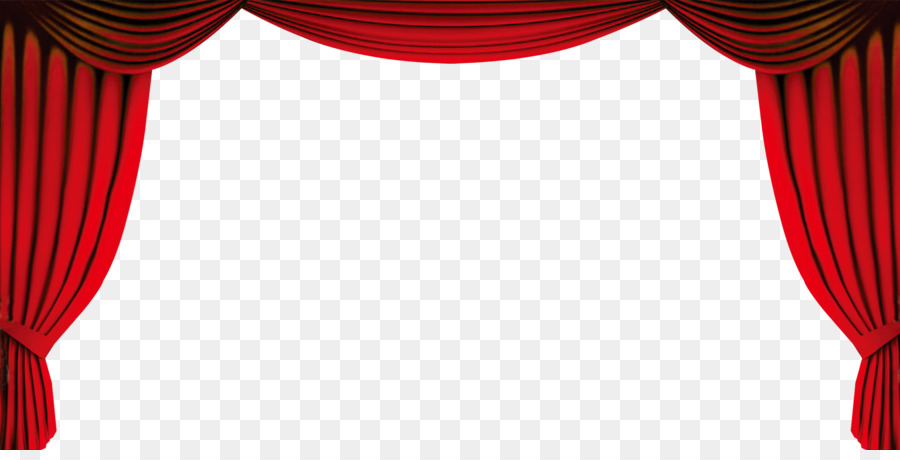 Здравствуйте, ребята!Я- Муза, а это мой друг - скоморох!Мы приглашаем вас в увлекательноепутешествие – в мир театра!
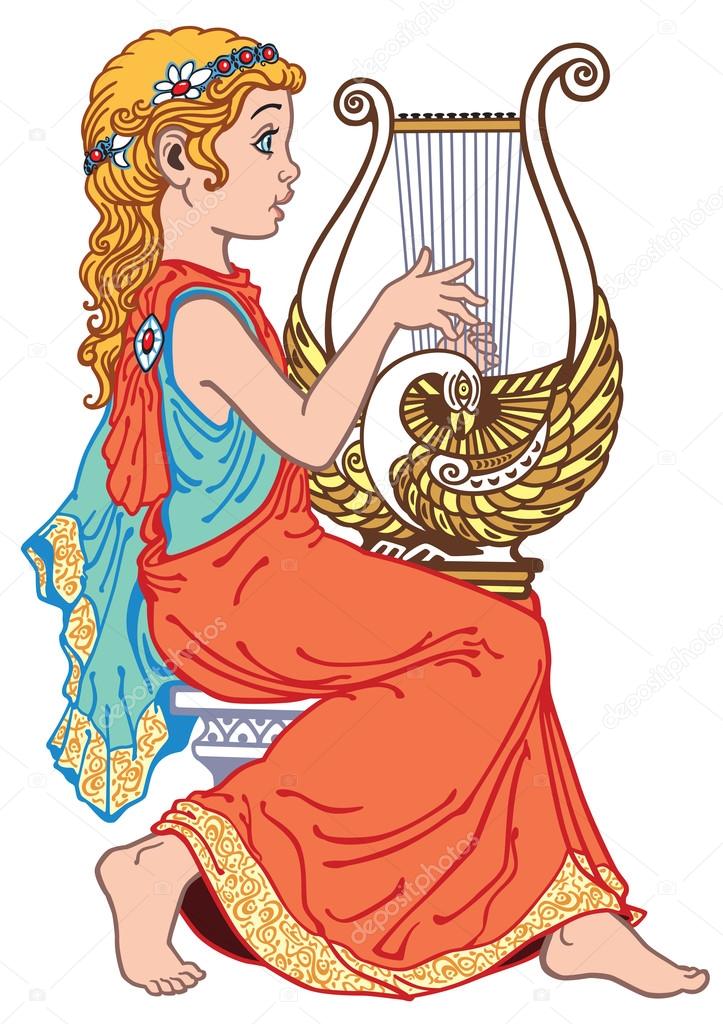 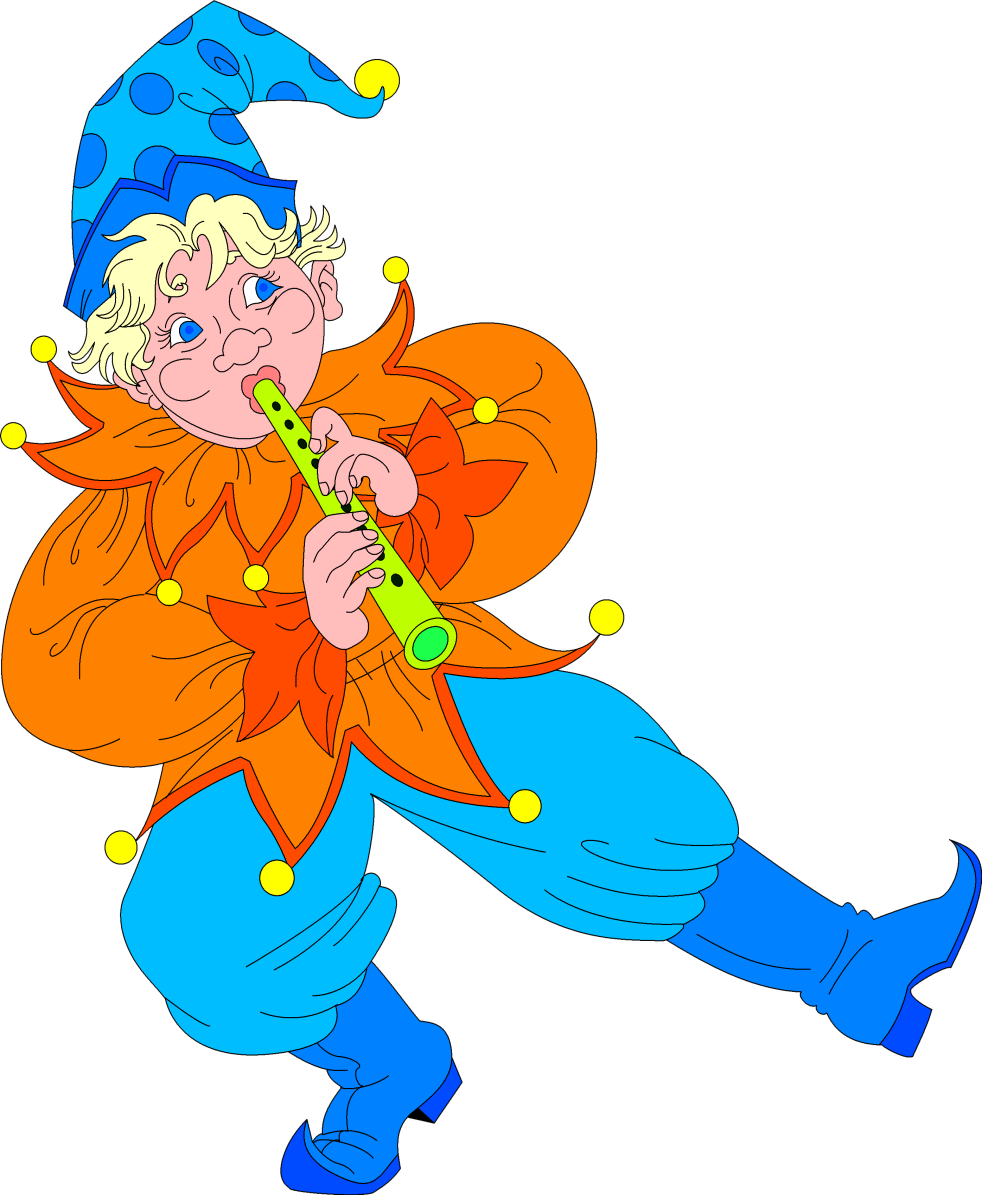 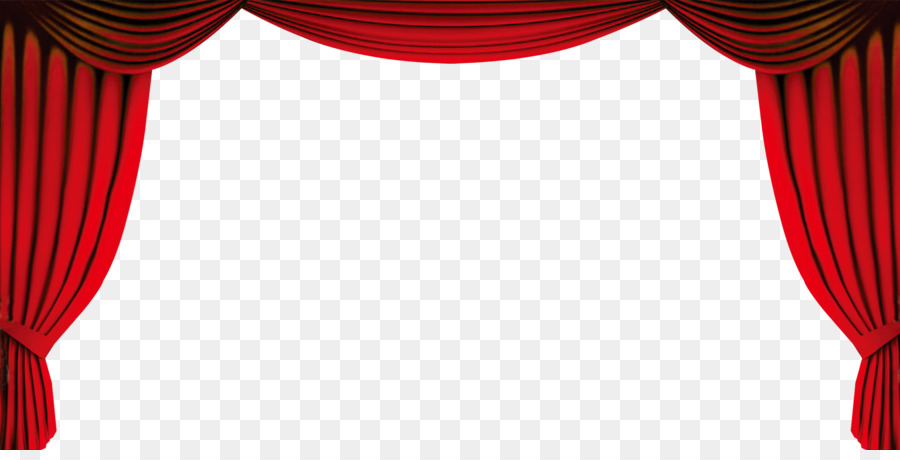 Театр – искусство сцены – родилось в глубокой древности. Слово ТЕАТР пришло к нам из греческого языка и означает «место для зрелищ, зрелище». Но театр – это не только вид искусства, но и здание, куда мы приходим на спектакли
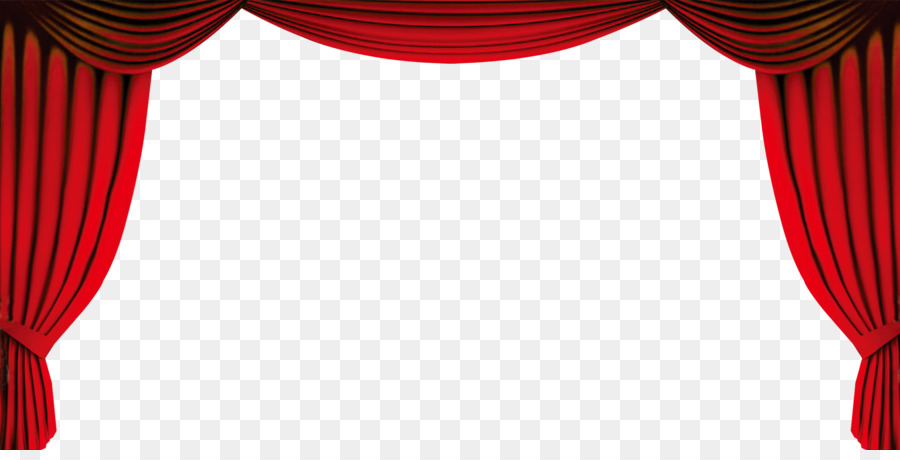 Вот стоит дом, большой красивый, нарядный,старинный. Это и есть здание театра. Смотрите,перед ним – красочный яркий плакат театральная А ФИША ,на которой с помощью рисунков, фотографий и разных слов содержится информация о предстоящих спектаклях в театре (автор спектакля, режиссер, актеры, которые играют главные роли, название, дата и время спектакля).
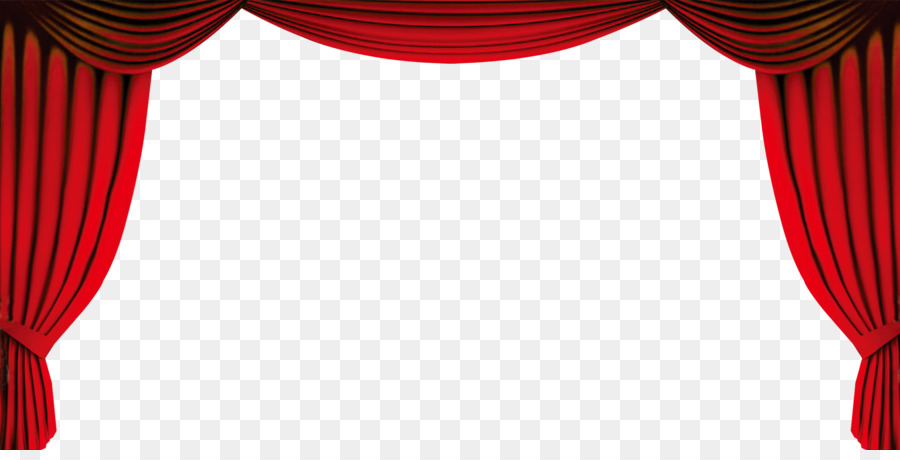 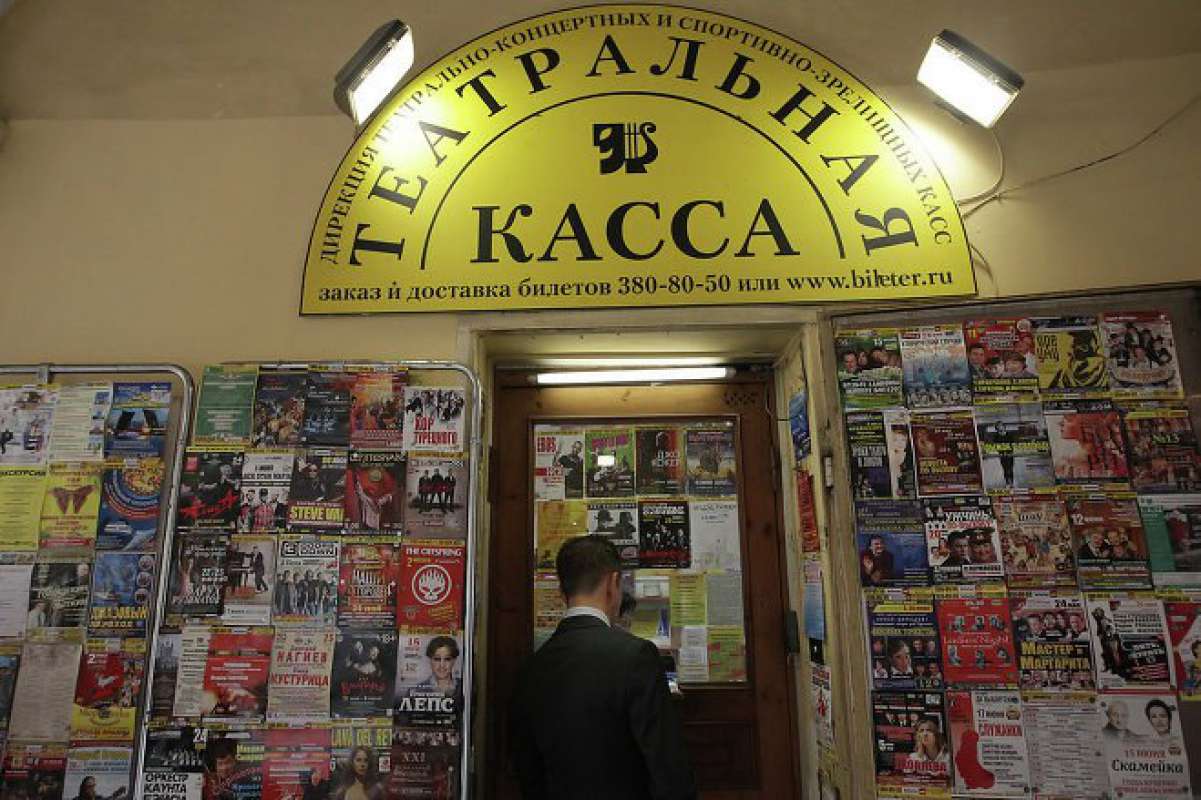 Когда заходим в театр, то посмотрите, мы видим небольшое окошечко, на котором написано   « КАССА ».
Ты к окошку подойди,
Ему деньги протяни.
И окошечко в ответ
Отдает тебе билет.
Театральная касса – место, где продают билеты на спектакли театра.
Продает билеты в театральной кассе  К АССИР .
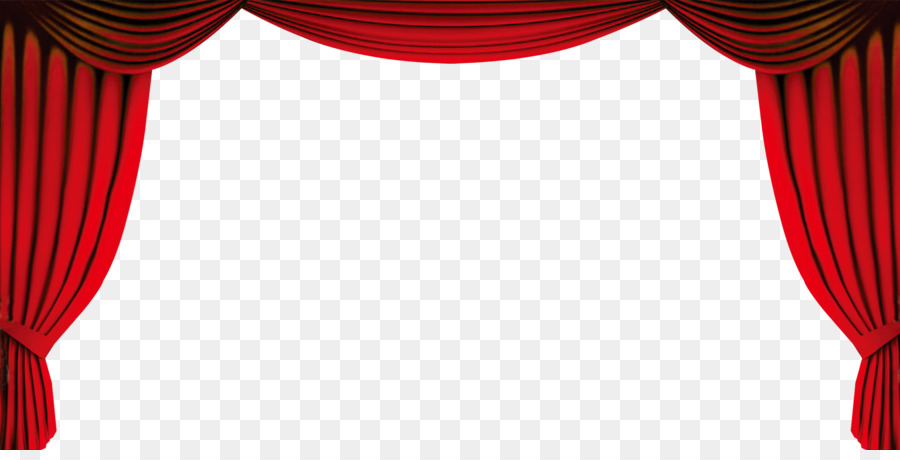 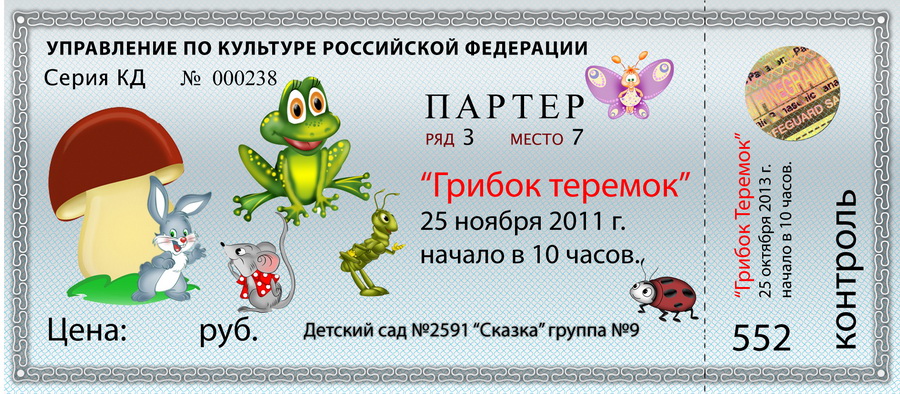 Для того, чтобы попасть на спектакль, необходимо приобрести БИЛЕТ . 
	    В нем напечатано название театра, его автор, дата и начало спектакля, а также место и ряд в зрительном зале. При входе в театр у зрителей проверяет билеты   БИЛЕТЁР .
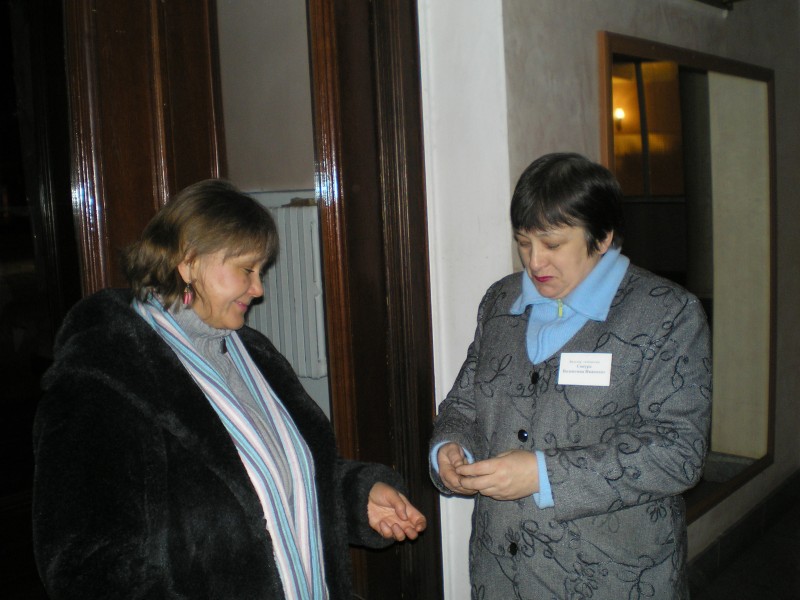 театр Кузбасса им.А.Боброва (театр оперетты)
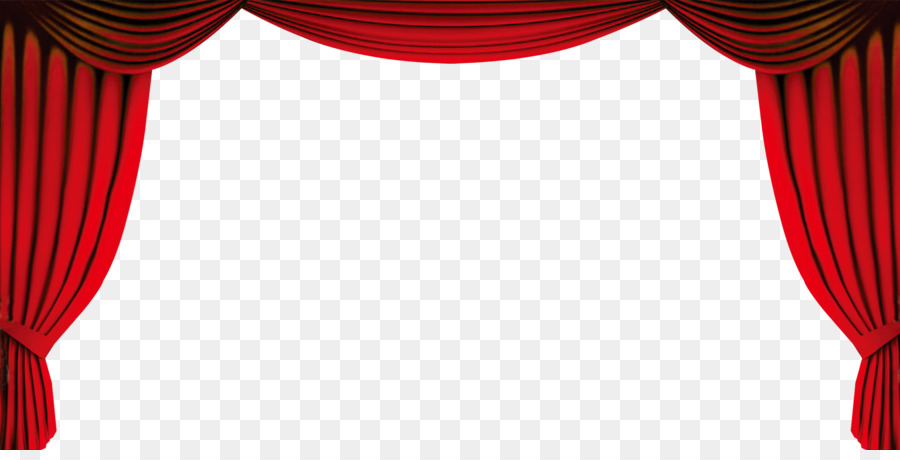 Спектакль в театре идет обычно долго, больше часа. В верхней одежде зрителям неудобно будет сидеть. Как быть? Куда должны пойти зрители сначала? В театре раздевалка называется  ГАРДЕРОБ , а профессия человека, который принимает верхнюю одежду зрителей –   ГАРДЕРОБЩИК . Гардеробщик выдает вам номерок, вы приводите себя в порядок и отправляетесь дальше.
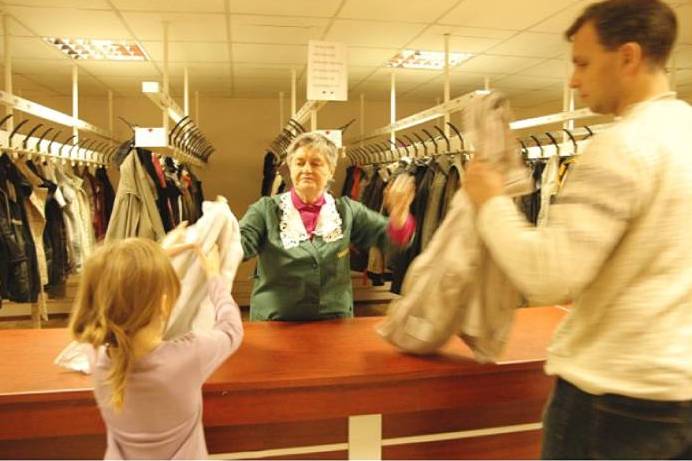 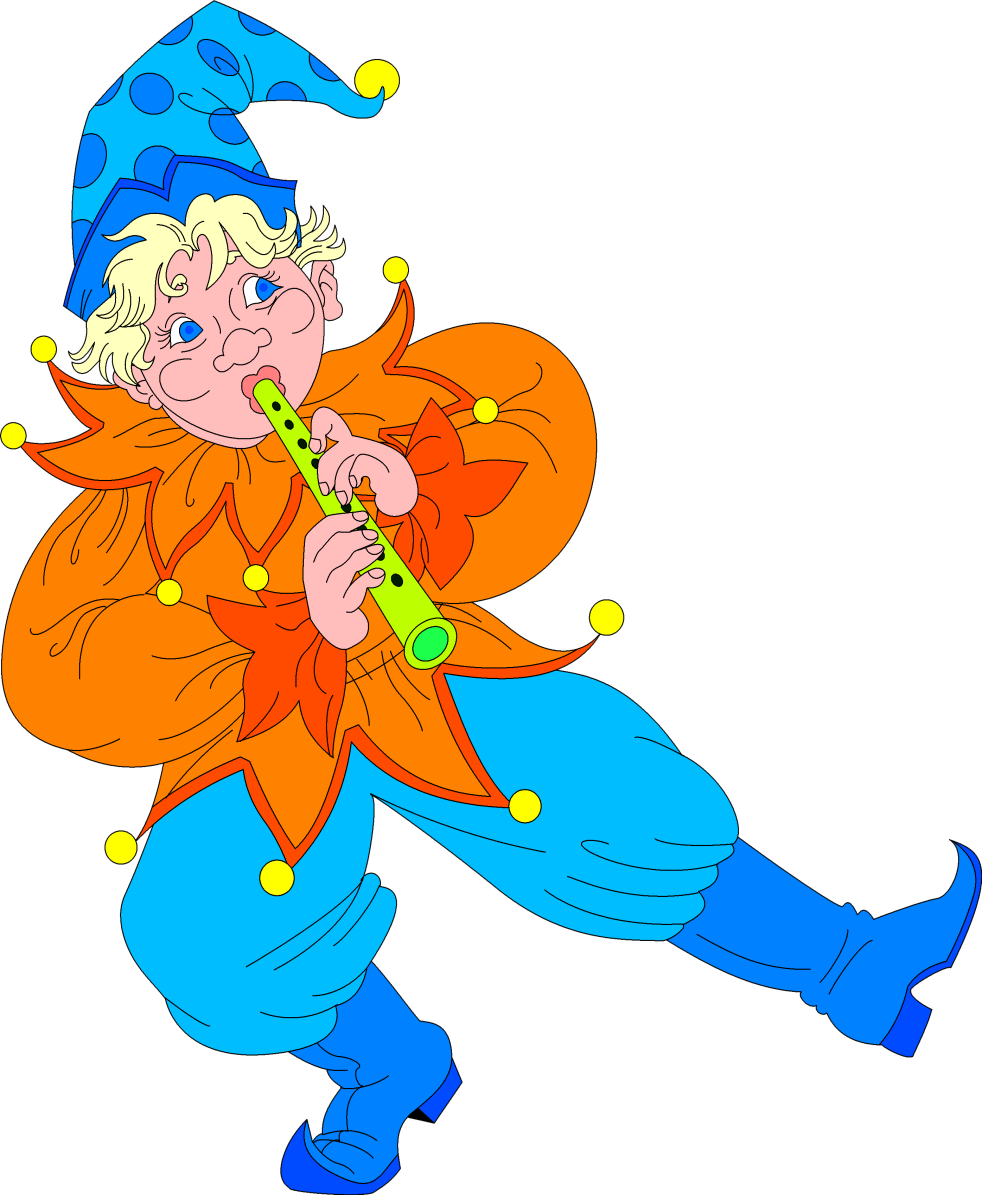 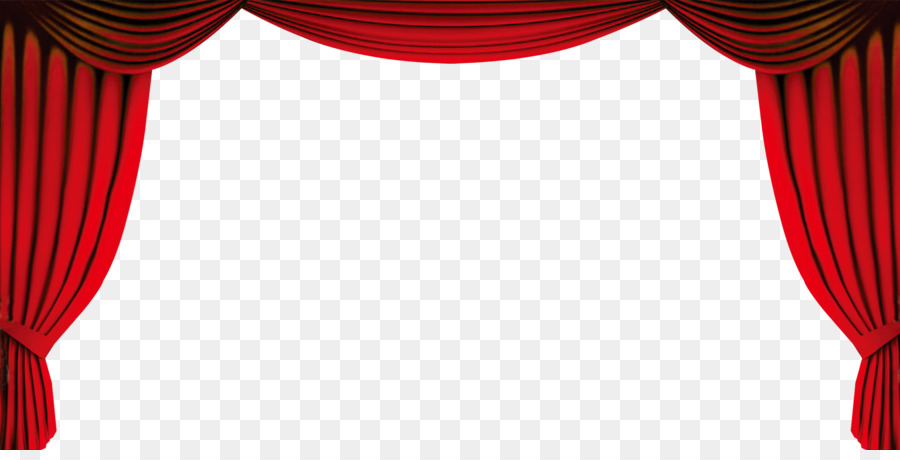 Если вы сидите далеко от сцены, вам понадобится театральный БИНОКЛЬ ,  который можно принести с собой или приобрести в гардеробе.
ЛОРНЕТ
БИНОКЛЬ
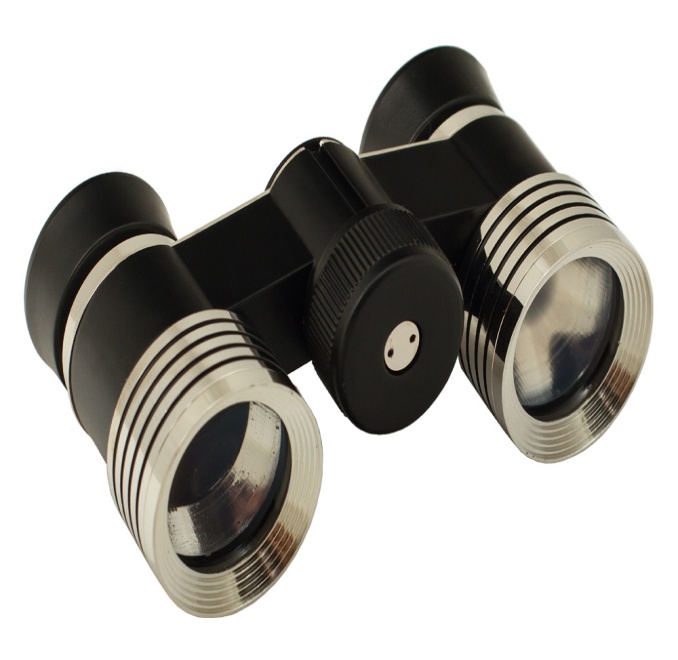 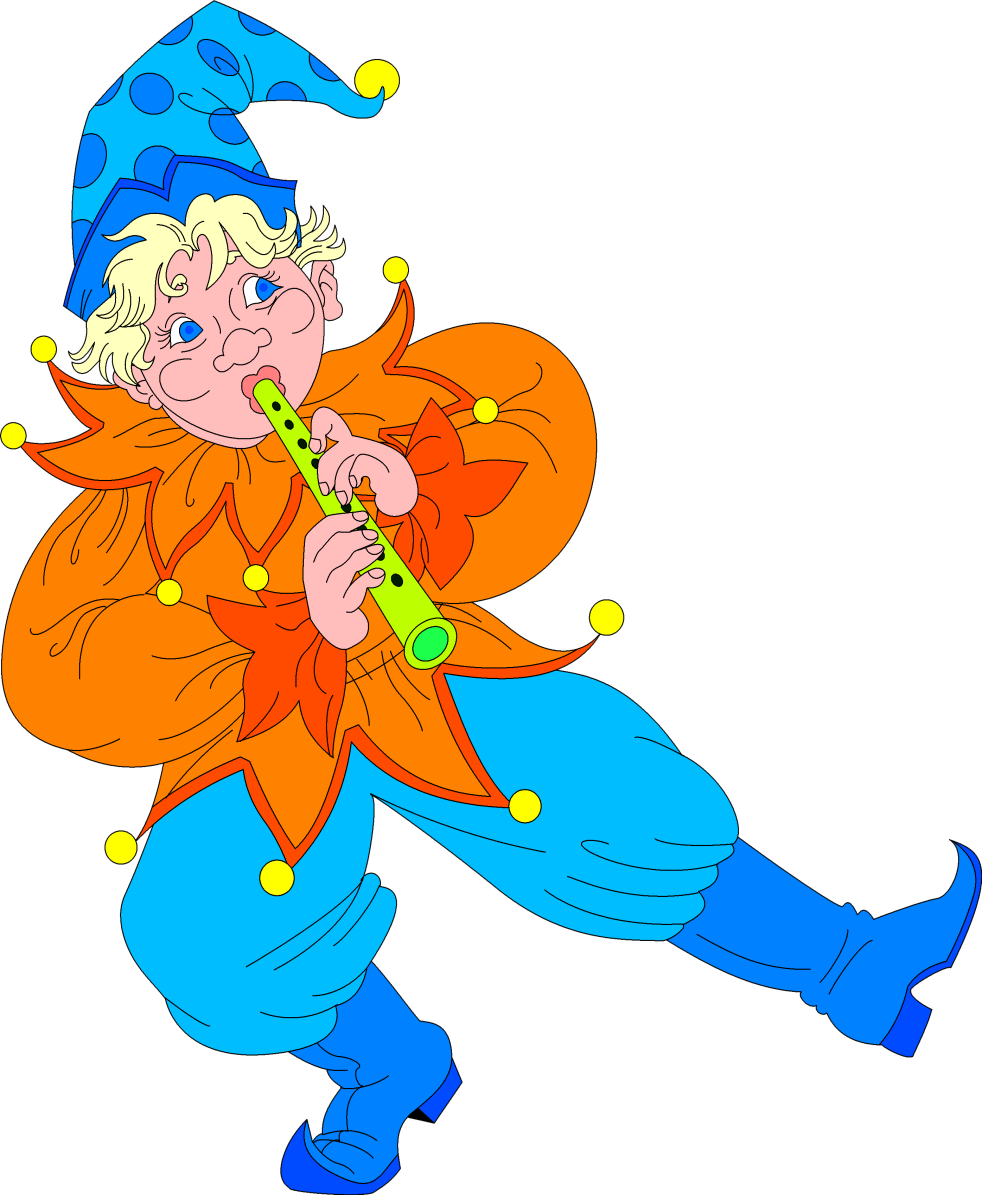 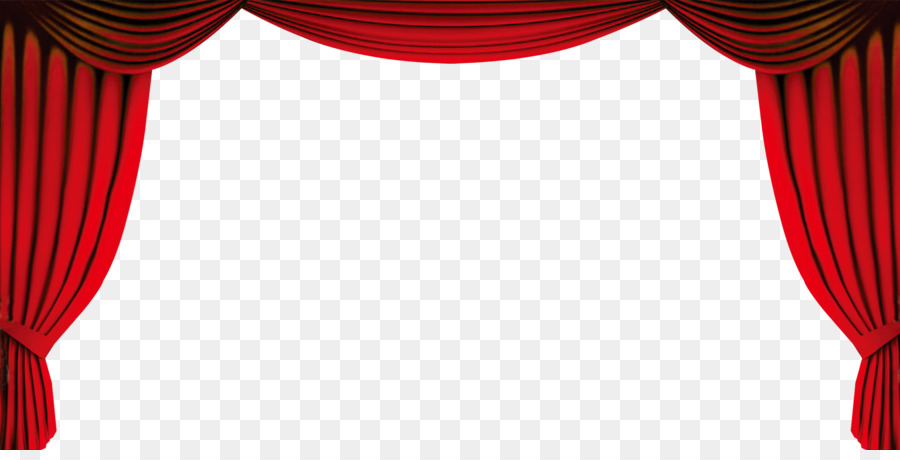 Вам интересно узнать, о чем будет сегодняшний спектакль, какие актеры в нем будут играть? Тогда нам с вами просто необходимо приобрести театральную ПРОГРАММКУ .  Смотрите, в ней указаны действующие лица (герои) спектакля, а также фамилии и имена актеров, которые исполняют роли этих героев. Также в программке может быть краткое описание действия спектакля.
Зрительный зал
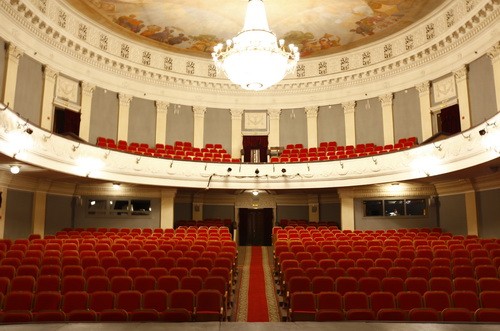 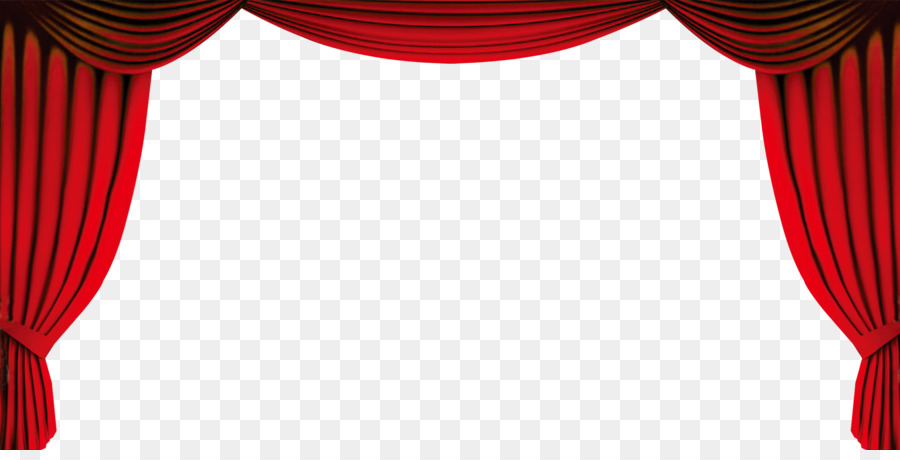 Итак, мы с вами – ЗРИТЕЛИ . Спектакль скоро начнется и нам пора отправляться в ЗРИТЕЛЬНЫЙ ЗАЛ . Но что это? Кто из вас самый внимательный и услышал необычный звук?                   Это   театральный ЗВОНОК .   Всего в театре перед началом спектакля подают три звонка. Третий звонок свидетельствует о том, что спектакль начинается. После третьего звонка в зале гаснет свет. Заходить в зрительный зал после третьего звонка неприлично.
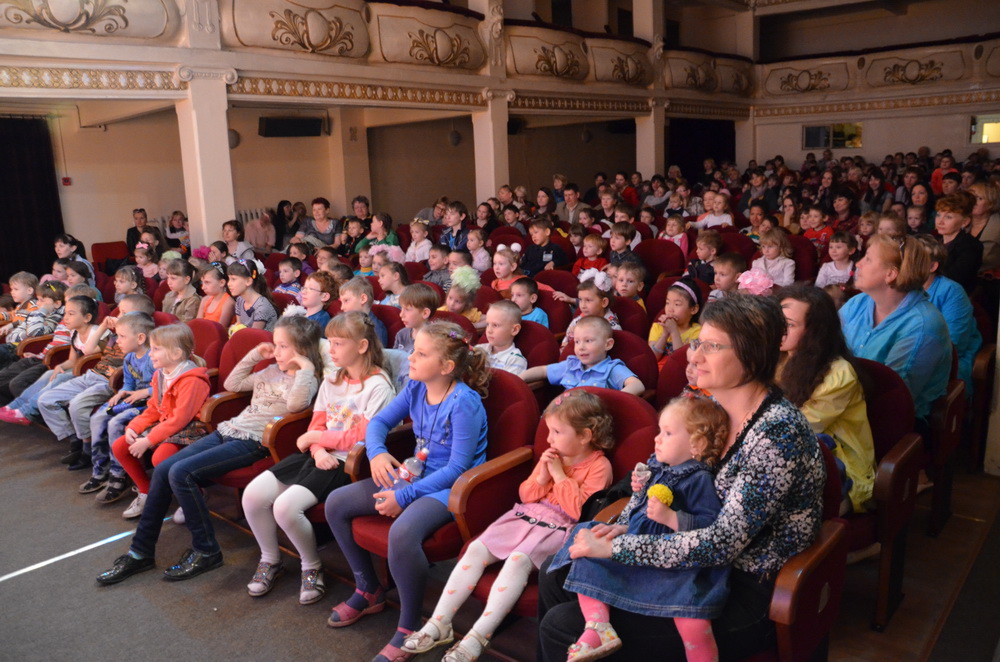 Давайте рассмотрим наш зрительный зал. Самое главное место в зрительном зале – это  С ЦЕНА ,   на которой играется спектакль. Саму сцену пока не видно. Она еще закрыта занавесом.
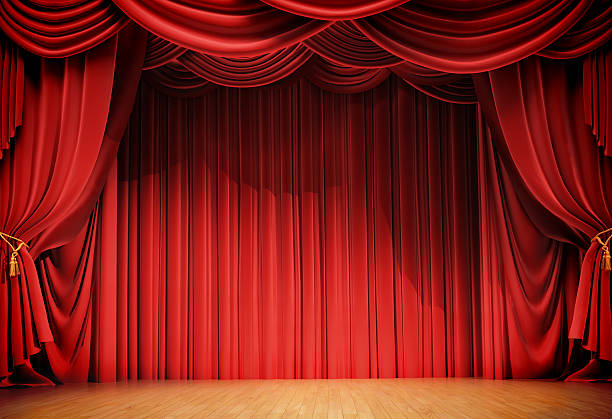 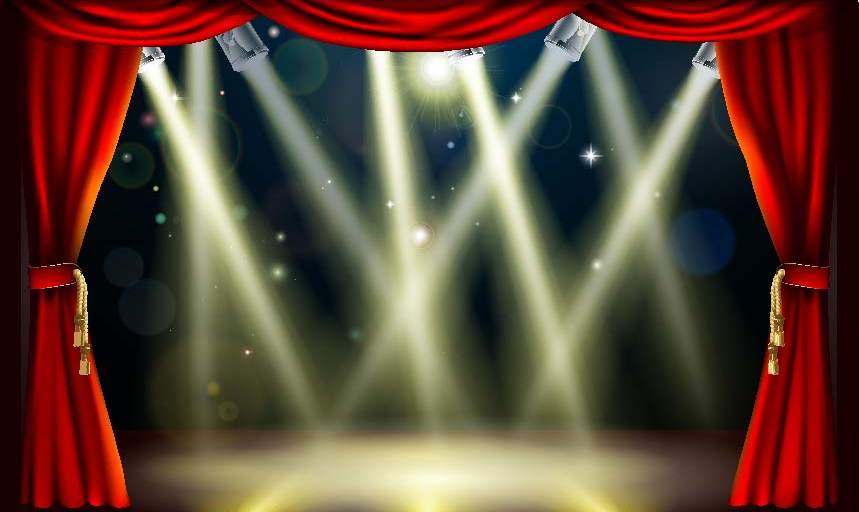 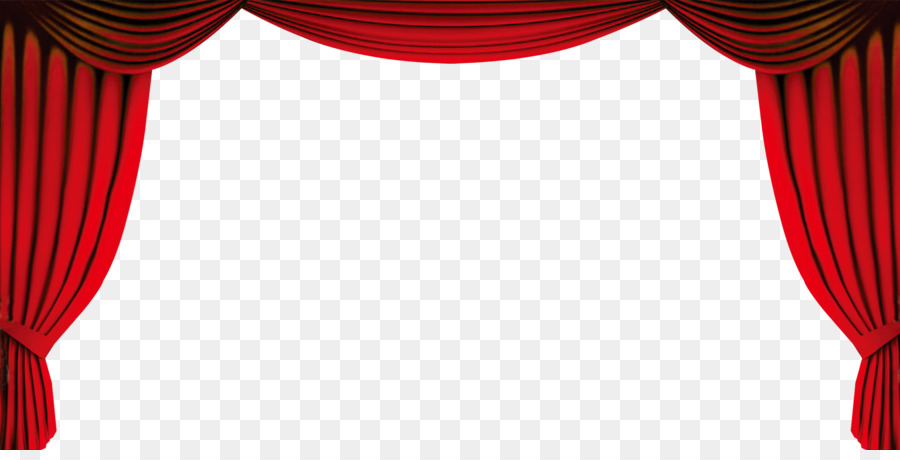 Многие спектакли в театрах сопровождаются музыкой. Как вы думаете, где сидят музыканты, неужели на сцене?   О РКЕСТРОВАЯ ЯМА   – специальное помещение для оркестра в театре, находящееся перед сценой.
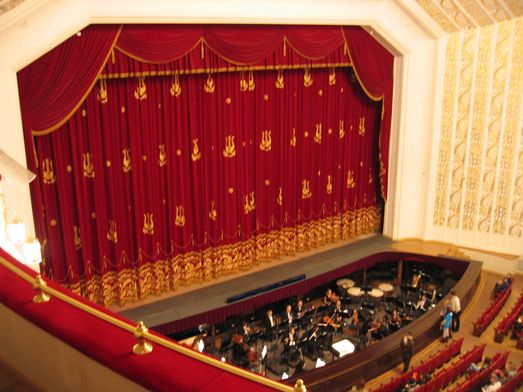 Художники – декораторы изготавливают декорации для сцены
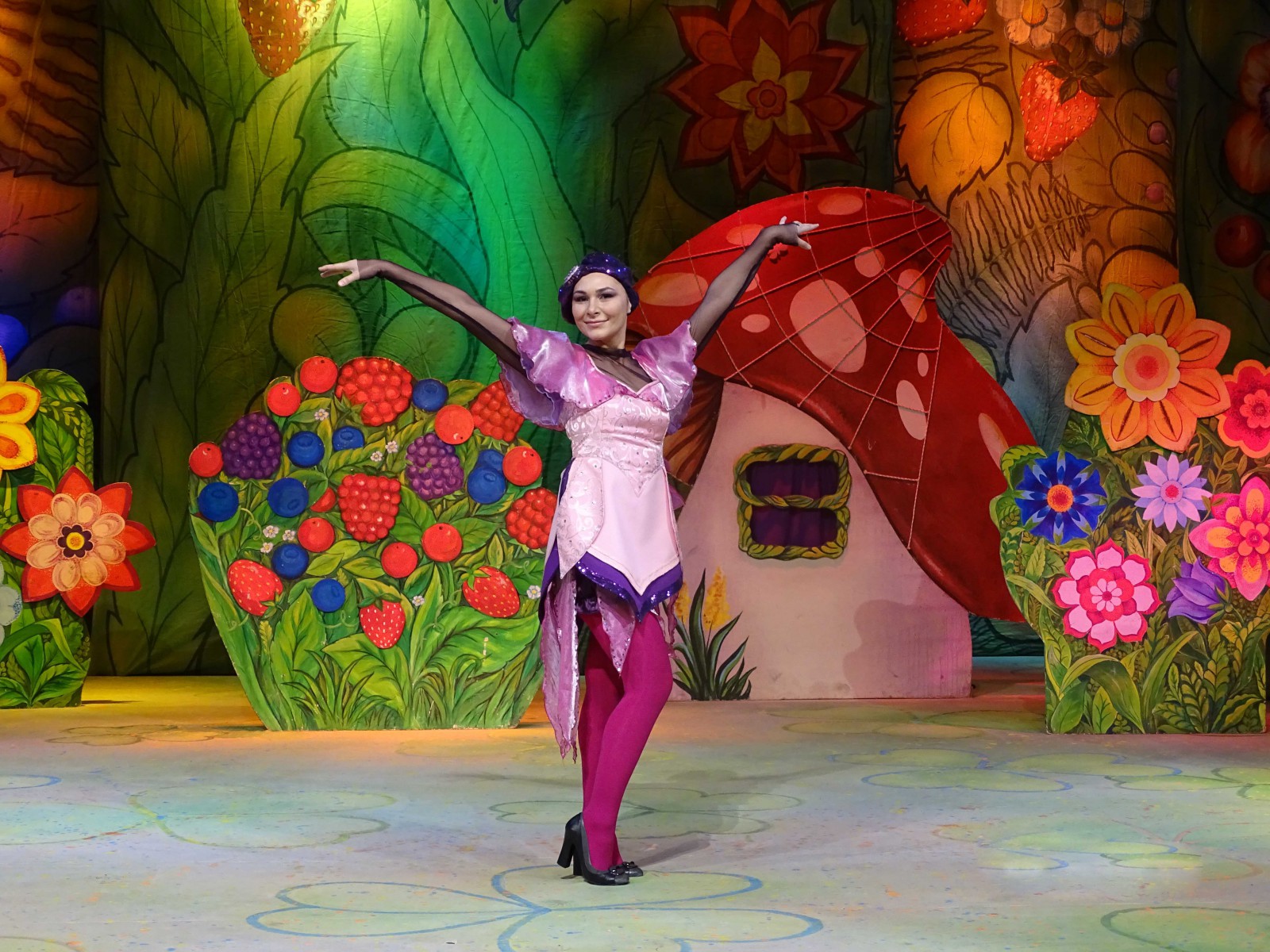 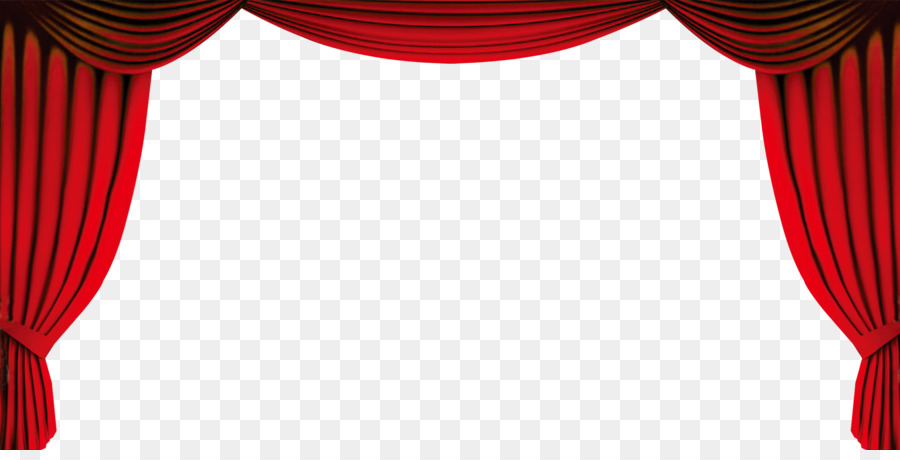 В театре также есть грим - уборные  гдегримёр гримерует артиста
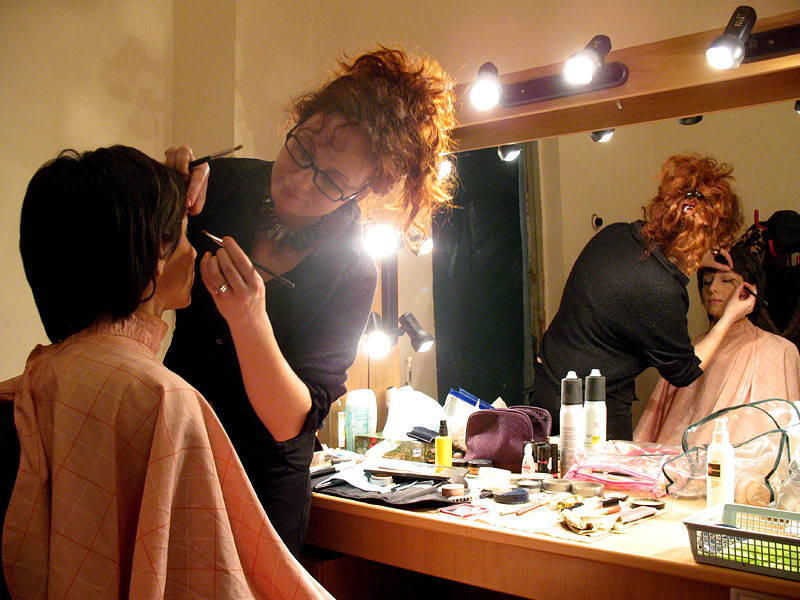 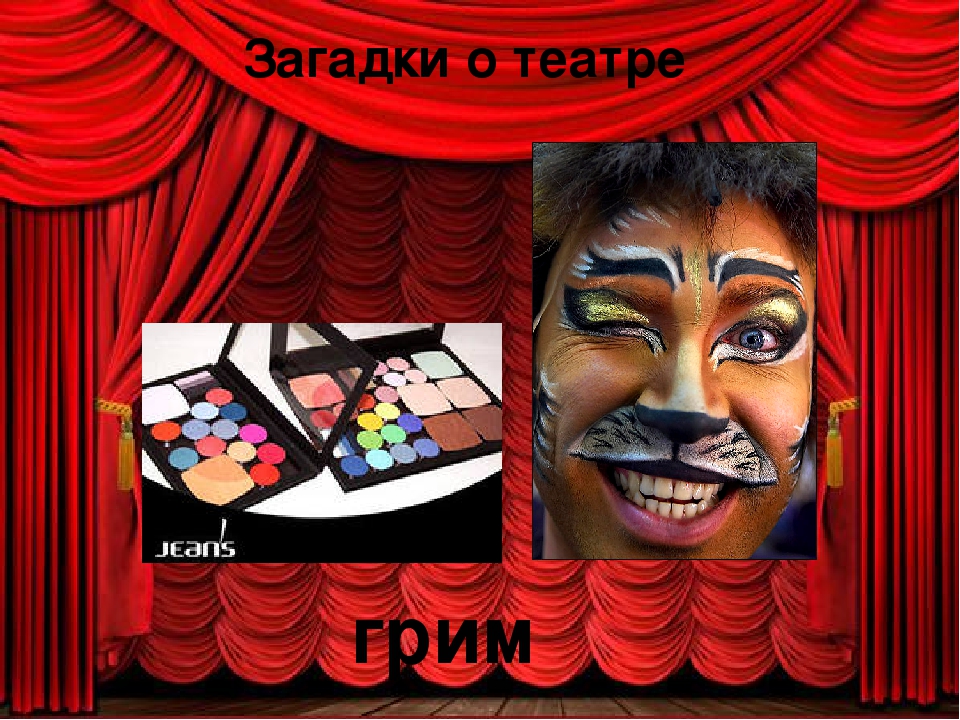 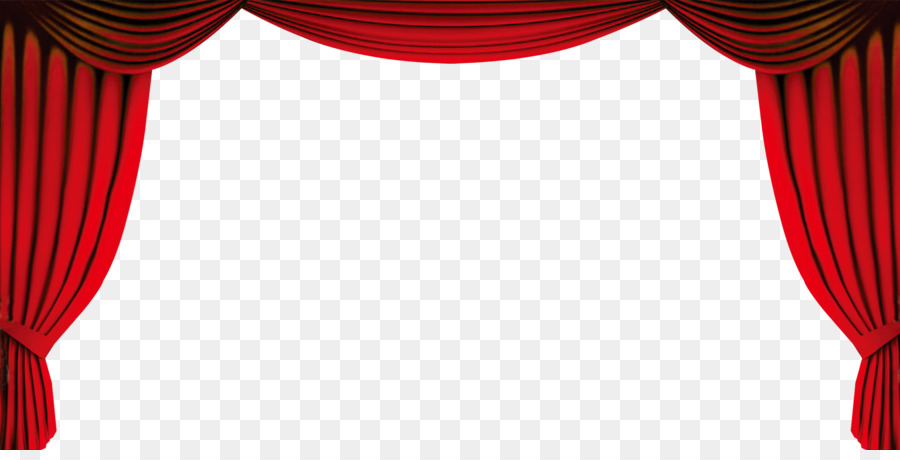 Костюмер изготавливает и следит за сохранностью костюмов
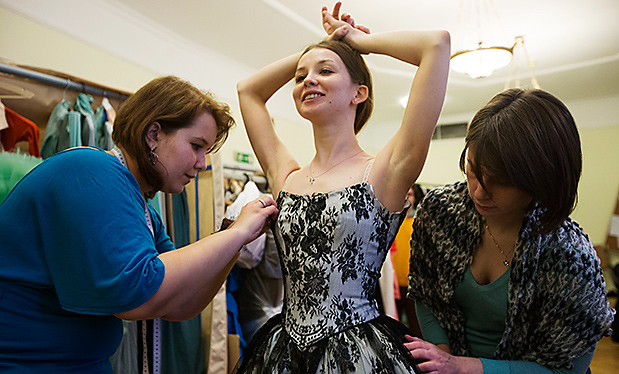 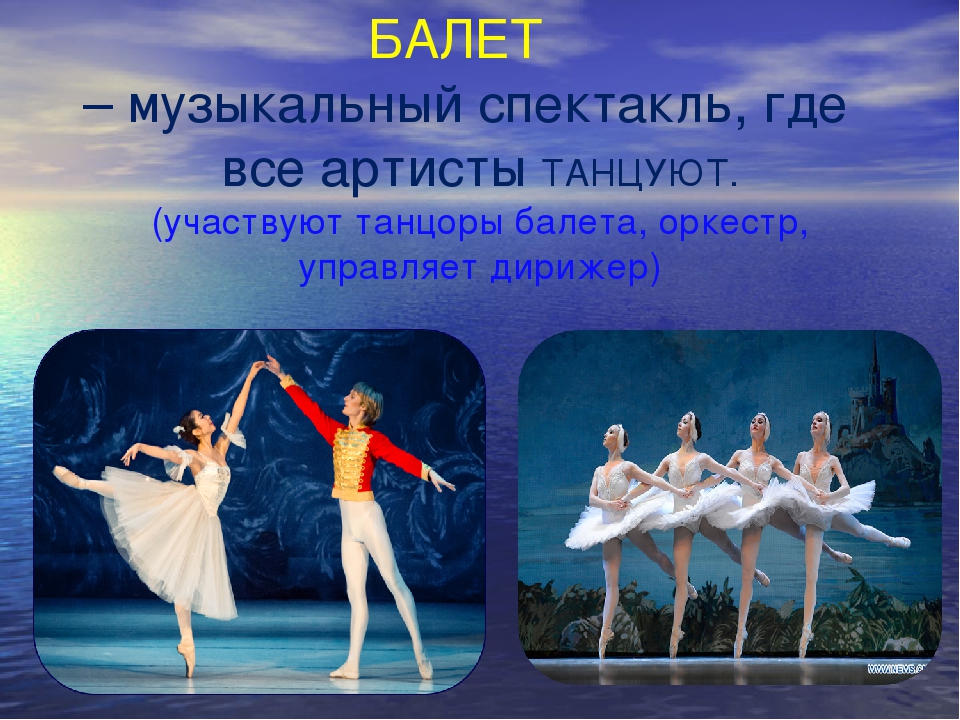 Драматический театр
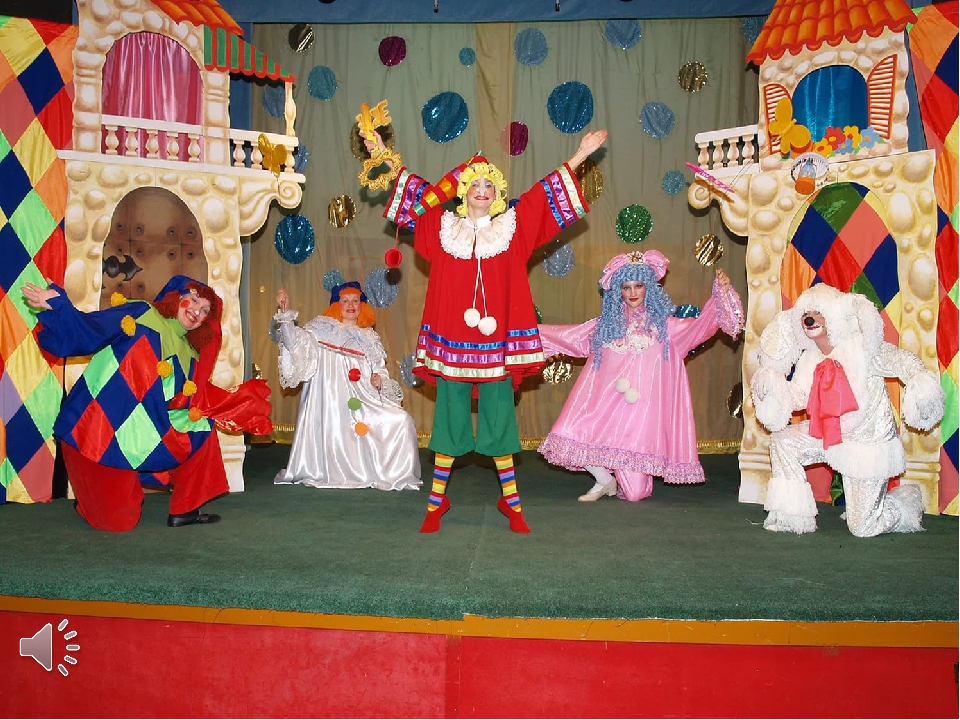 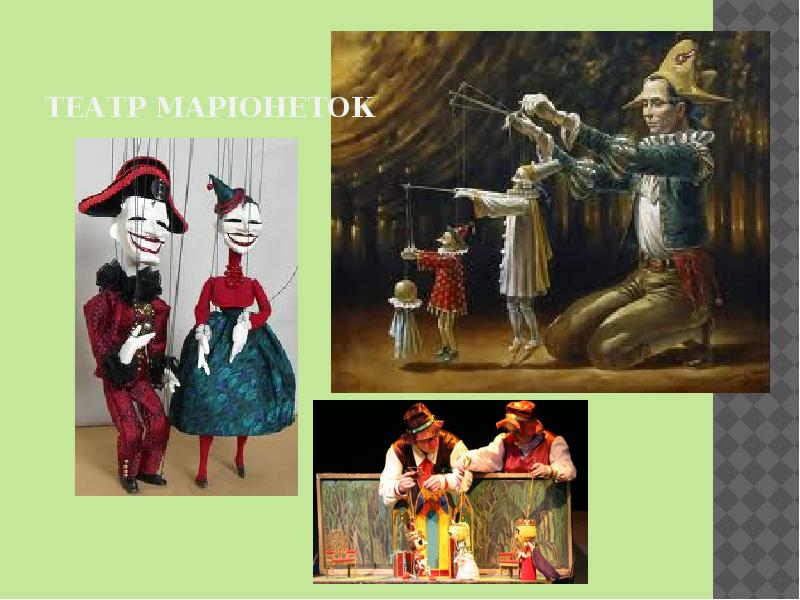 ТЕАТР  КУКЛ:
Ростовые куклы
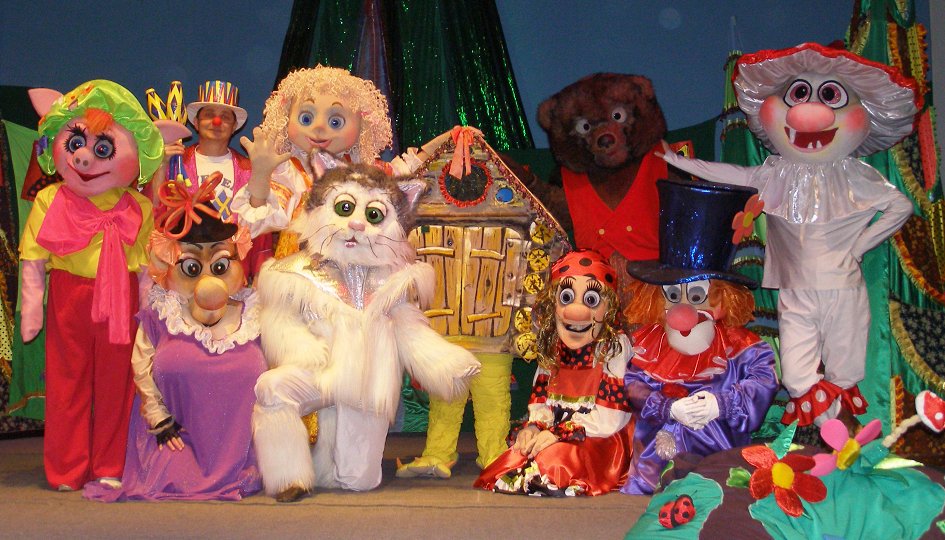 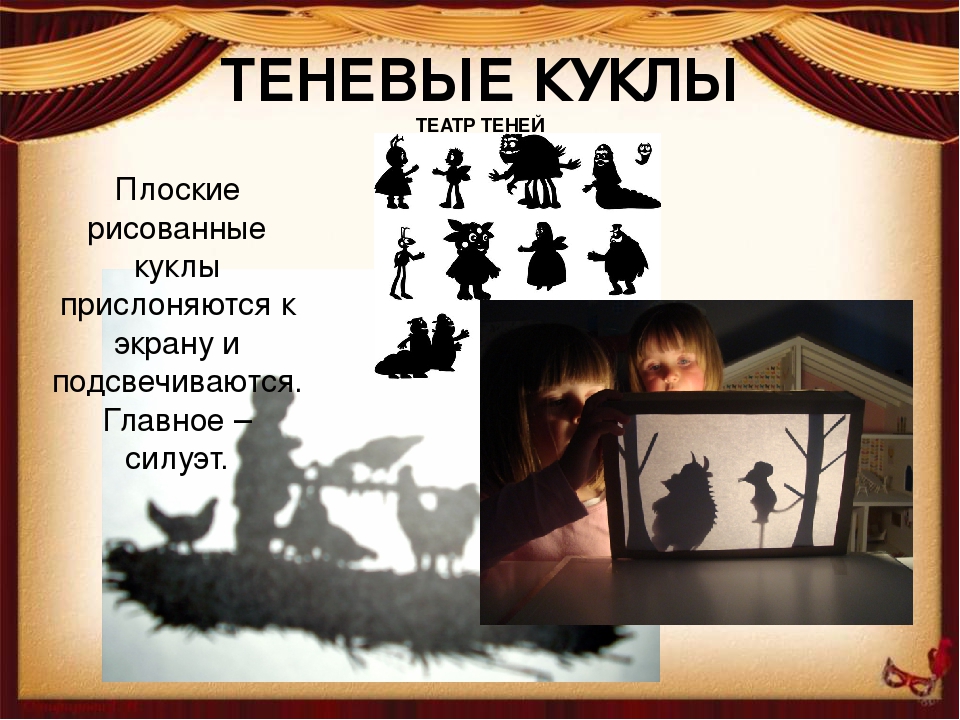 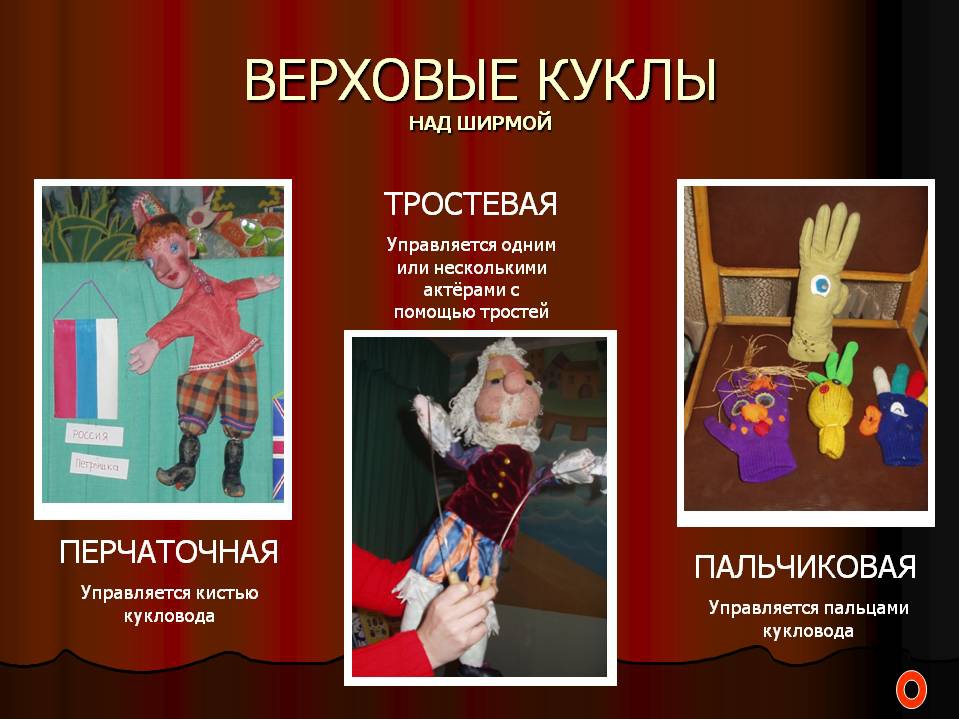 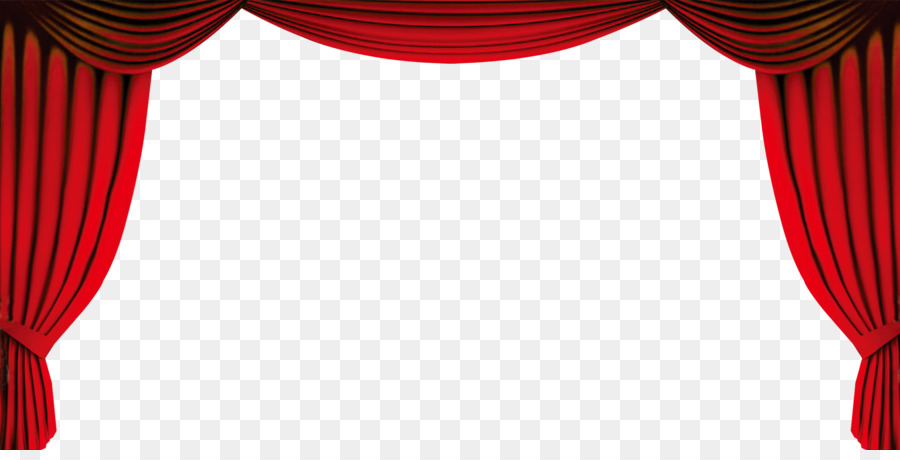 Наш спектакль сегодня идет на сцене первый раз, поэтому сегодня – ПРЕМЬЕРА   этого спектакля.
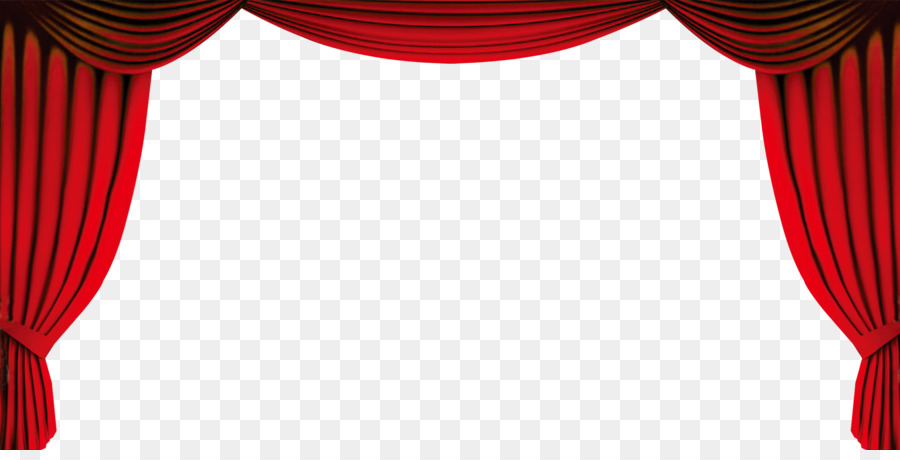 Перерыв между действиями спектакля называется  АНТРАКТОМ .  В антракте обычно все зрители выходят в фойе театра. В это время можно сходить в буфет, привести себя в порядок в туалетной комнате, а также познакомиться с различными фотографиями артистов театра, которые развешаны по стенам фойе.
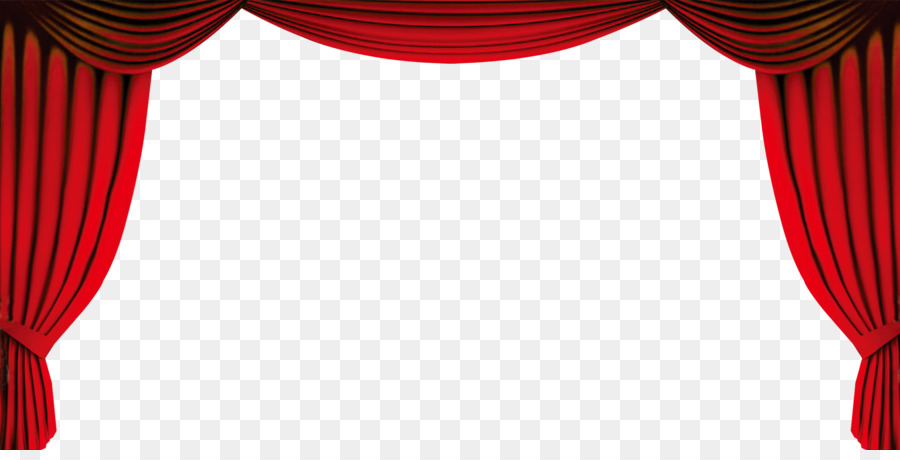 Вот наш спектакль подошел к концу. Понравился он вам? А как мы сможем выразить это без слов? Поблагодарить актеров за их замечательную игру? Правильно,   АПЛОДИСМЕНТАМИ ! Аплодисменты – форма выражения благодарности артистам. Если вам понравилась игра актеров – поаплодируйте! Вы также можете подарить им цветы.
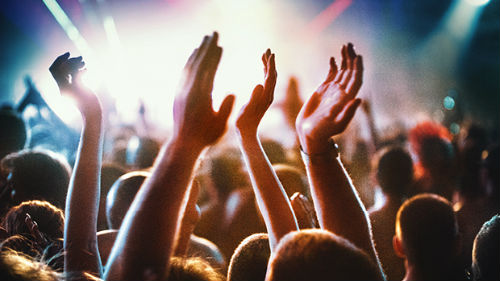 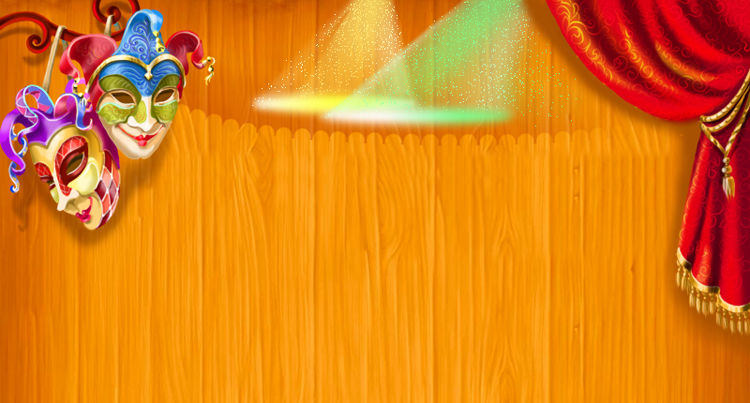 Спасибо 
за внимание!!!